Мои медали
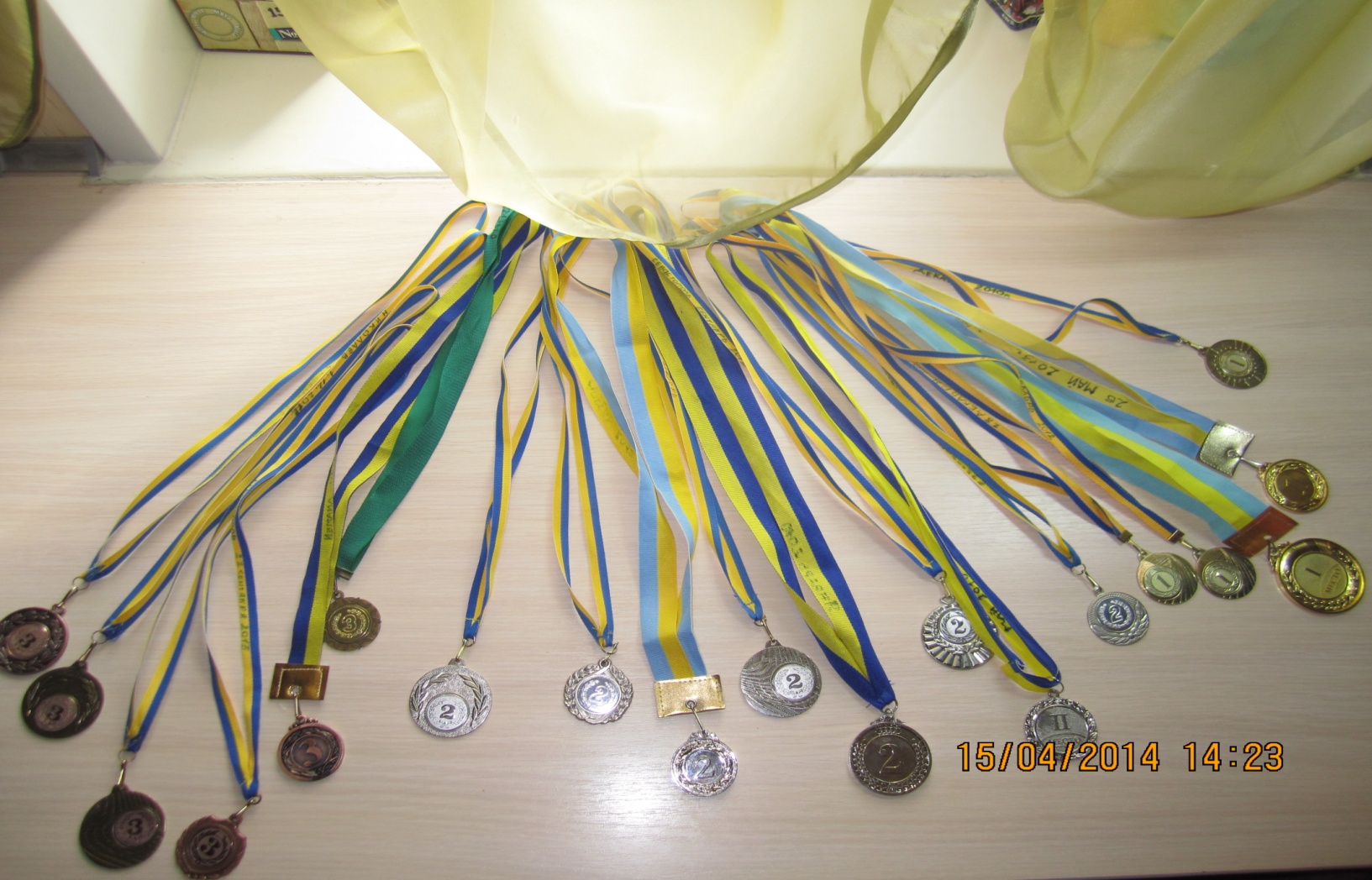 Все заработанные мною награды
Измаил
Я побывала на соревнованиях в городе Измаил на турнире «Бессарабская осень»  И заняла там 2 место.
Севастополь
В 2012 г. я была на ежегодном турнире   “Афалина “ в Севастополе. Получила  2 и 3 места.
Южноукраинск
В нашем городе к «Дню Энергетика» проходили соревнования, я заняла 1 место.
Николаев
В Николаев я езжу каждый год, и занимаю призовые места. В этот раз я получила 2 место.
Мои  тренера и девочки